Introduktion til effektive søgeteknikker
Bibliotek.dk giver dig adgang til materialer på alle offentlige biblioteker i Danmark. 
Du kan søge og bestille bøger, artikler, film, musik og meget mere. 
De materialer, du bestiller, bliver leveret til dit lokale bibliotek, hvor du kan afhente dem.
Her forklarer vi nogle af de søgeteknikker, du kan bruge i avanceret søgning for at forbedre dine søgeresultater.
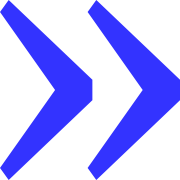 2
Effektive søgeteknikker i Bibliotek.dk
1. Trunkering med:
2. Operatorer:
OG
ELLER
IKKE
*
3
1.
Hvad er trunkering?
Trunkering er en metode til at finde flere versioner af et ord ved at bruge et symbol. 
Hvis du ikke er sikker på, hvordan et ord slutter, eller hvis du vil inkludere forskellige former af ordet, kan trunkering hjælpe dig med at finde flere resultater.
I Bibliotek.dk er trunkeringstegnet en * (stjerne).
Vi forklarer her, hvordan du bruger * i avanceret søgning.
*
4
1.1
Trunkering med * (stjerne)
Eksempel:
Når du bruger *, kan du finde alle varianter af et ord, der begynder med samme rod. Stjernen er meget nyttigt, når du vil sikre, at du ikke går glip af relevante resultater, der bruger forskellige endelser eller bøjningsformer. 

Vær opmærksom på, at du i Bibliotek.dk kun kan bruge trunkering i Avanceret søgning.
bibliotek*
læs*
→
→
Finder læse, læsning, læser osv.
Finder bibliotek, biblioteker, bibliotekar osv.
5
2.
Operatorerne: OG, ELLER, IKKE
OG, ELLER, IKKE hjælper dig med at lave mere præcise søgninger.
Hver operator har en særlig funktion, der enten giver flere eller færre resultater.
Vi forklarer her, hvordan du bruger OG, ELLER, IKKE til at optimere dine søgninger i avanceret søgning på  Bibliotek.dk.
OG
ELLER
IKKE
6
2.1
Og
Eksempel:
OG bruges til at kombinere søgeord og kræver, at begge ord er til stede i resultatet. 

OG indsnævrer din søgning og giver mere specifikke resultater.

Når du laver en feltsøgning i avanceret søgning, er OG-operatoren standard. Du kan skifte operatoren i rullemenuen mellem felterne.
børn OG læring
Søger du på børn OG læring, får du kun resultater, der indeholder begge ord.
7
2.2
Eller
Eksempel:
ELLER bruges til at finde resultater, der indeholder mindst det ene ord.

ELLER udvider din søgning og kan give flere resultater.

Eller er god at bruge, når du leder efter et emne, som kan beskrives med flere synonymer.
børn ELLER unger
Søger du på børn ELLER unger, får du resultater, der indeholder mindst det ene søgeord.
8
2.3
IKKE
Eksempel:
IKKE bruges til at indsnævre din søgning. 

IKKE bruges til at udelukke ord fra dine resultater.
energi IKKE vindenergi
Hvis du søger på energi IKKE vindenergi, får du resultater om energi, men ikke om vindenergi.
9
Trunkering med *
Brug * for at finde flere variationer af et ord (fx læs* → læse, læsning, læser).
OG, ELLER, IKKE
OG: Begræns din søgning ved at kræve, at begge ord er til stede (fx børn OG læring).
ELLER: Udvid din søgning ved at finde mindst ét af flere ord (fx børn ELLER unger).
IKKE: Udeluk specifikke ord fra resultaterne (fx energi IKKE vindenergi).

Søgeteknikker 
Søgeteknikker er kun tilgængelige i avanceret søgning og kan ikke anvendes i simpel søgning.
Opsummering
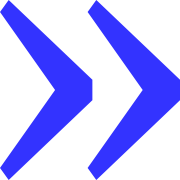 10